Рекомендуемая документация социального педагога
образовательного учреждения

МУ Управление образования администрации Краснояружского района
Соц. педагог СаввинаО.П.
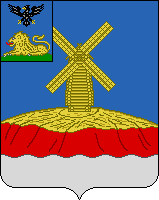 Нормативно-правовые документы:
1.Должностная инструкция, заверенная руководителем образовательного учреждения
2. Приказ о приеме на работу
3.Режим работы социального педагога, заверенный руководителем учреждения
4.Законы РФ, необходимые в работе социального педагога
5.Постановления, распоряжения, приказы вышестоящих организаций, регламентирующих и определяющих содержание деятельности социально-психологической службы
6.Приказы директора образовательного учреждения, регламентирующие работу социально-психологической службы (приказы « О создании и работе школьного Совета профилактики», « О проведении совместных рейдов» и др.)
Примерный режим работы социального педагога, заверенный руководителем учреждения
Планирование работы:
1.Анализ работы за 3 предшествующих учебных года (аналитический и статистический);
2.Планы работы социального педагога на учебный год и летний период, в который включена совместная работа с администрацией школы, психологом, классными руководителями, медицинским работником, родительским комитетом и др.);
3. Планы совместной работы социального педагога школы с учреждениями системы профилактики (КДН, инспекторами ПДН, участковым инспектором и др.);
4.План работы на месяц, неделю;
5.Циклограмма работы на неделю.
Анализ работы соц. педагога за прошлый учебный год
Анализируя работу социального педагога за _________ (прошлый учебный год) год, можно выявить ряд проблем, которые возникают в процессе работы: 1.,2, 3,    (исходя из выявленных проблем, необходимо сформулировать цель и задачи работы на следующий учебный год)
Цель работы ___________________________
Задачи работы социального педагога на _________ (нынешний учебный год) учебный год:
Статистический анализ предполагает: (формы см. в перечне документов)
Сведения о посещаемости учащихся образовательного учреждения – форма№1;
Анализ пропущенных уроков за год – форма №2;
Анализ неуспевающих учащихся за четверть – форма №3;
Статистические данные о трудных подростках за учебный год – форма №4;
2.Планы работы социального педагога на учебный год и летний период, в который включена совместная работа с администрацией школы, психологом, классными руководителями, медицинским работником, родительским комитетом и др.)
План работы социального педагога на _____ учебный год, должен включать:
I. Цели и задачи;
II.	Функции;
III. Направления работы:
1. Социально-педагогическое исследование с целью выявления социальных и личностных проблем детей всех возрастов (диагностика, сбор информации по всеобучу);
2. Социально- правовое;
3. Обеспечение социально-педагогической поддержки семье в формировании личности учащегося; 
4. Консультативное;
5. Профилактическое;
6. Содействие созданию педагогически ориентированной среды для оптимального развития личности ребенка;
7. Поддержка социально ценной деятельности детей и подростков (возможна в виде волонтёрства, проектной деятельности);
8. Методическое.
В дополнение к основному плану:
План взаимодействия соц. педагога с детьми, родителями, кл. руководителями состоящими на всех видах учета;
Координационный план работы с детьми группы риска;
Индивидуальный план работы с учащимися; (На каждого учащегося состоящего на учете в ВШУ, КДН, ПДН должен быть  разработан план индивидуально профилактической работы)
План индивидуально профилактической работы предполагает:
План работы на месяц, неделю, циклограмма работы
Ежедневно                                                                                                            
Работа с опаздывающими и выяснение причин отсутствия учащихся.                              
 Индивидуальная работа.
Проведение мероприятий в классе по плану.
Работа с родителями ( по ситуации ).
Работа  с учителями- предметниками ( по ситуации ).
Встреча со школьной, медсестрой по справкам о болезни учащихся.
Оформление  журналов и ежедневника.
Каждый месяц
Посещение уроков в  классах.
Рабочая встреча со школьным психологом.
Встреча с родительскими комитетами.
Совещание по планированию работы.
Оформление  журналов.                                  
Один раз в четверть
Оформление  журналов по итогам четверти.
Анализ выполнения плана работы за четверть, коррекция плана воспитательной работы на новую четверть.
Посещение родительских собраний.
Один раз в год 
Работа с личными делами учащихся.
Анализ и составление плана.
Статистические данные по классам.
А также:  
  Годовая циклограмма  деятельности социального педагога
К материалам основной деятельности относятся:
1.Социальный паспорт школы за 3 предшествующих года.
Приложение к соц. паспорту: 
2.Списки учащихся по категориям: из многодетных семей из малообеспеченных семей из неблагополучных семей дети-инвалиды опекаемые дети, поставленные на бесплатное питание по категориям состоящие на учете в школе состоящие на учете в ПДН склонных к самовольным уходам из дома, бродяжничеству. Все списки необходимо формировать с максимальной полной информацией, заверять подписью директора и печатью образовательного учреждения.
3.Карта индивидуального изучения, подростков, состоящих на учете в школе и КДН. (примерная схема характеристики ребенка, успеваемость учащегося, карта обследования жизненного пространства ребенка, паспорт пространства развития ребенкав семье, схема проведения опроса социальным педагогом трудного подростка)
Схема проведения опроса социальным педагогом трудного подростка
Списки неблагополучных, малообеспеченных, многодетных семейОтчетность о детях-инвалидах – ИПР, ПМПК.
Список малообеспеченных семей (составляется по факту малообеспеченности)
Мероприятия реабилитации для неблагополучных семей
1.1. Проведение организационных и практических мероприятий  (подворный обход, встреча с гражданами) по своевременному выявлению родителей несовершеннолетних детей, злоупотребляющих спиртными напитками, не исполняющих обязанности по воспитанию и содержанию несовершеннолетних детей;
1.2. Проведение индивидуальных профилактических бесед с лицами, злоупотребляющими спиртными напитками; 
1.3. Проведение школьных акций, направленных на формирование здорового образа жизни, профилактикунаркомании, алкоголизма, жестокости и насилия в семье, укрепление морального здоровья семьи; 
1.4. Подготовка родительских собраний по профилактике алкоголизма, наркомании, табакокурения, методической литературы для обучения по проблемам профилактики, лечения и реабилитации наркологических заболеваний среди дифференцированных групп населения; 
1.5. Создание базы данных неблагополучных семей, постановка на учет родителей, злоупотребляющих алкоголем.
Документация о совете профилактики
Положение о совете профилактики; 
Протоколы Совета профилактики в обязательном порядке оформляются в соответствии с требованиями оформления протоколов, т.е. с указанием порядкового номера заседания, состава заседающих лиц, приглашенных на Совет, указывается повестка заседания, которая должна начинаться с анализа выполнения ранее принятых решений.  При рассмотрении персональных дел учащихся указывается, кто из родителей или лиц их заменяющих был приглашен, какое решение принято, и кто ответственен за выполнение решения Совета профилактики и сроки выполнения данного решения;
Заявление о постановке на внутришкольный учет;
Заявление о снятии с внутришкольного учета;
Информация об учащемся;
К заявлению о постановке на учет прилагается карта наблюдений за учащимся;
Журнал записи о проведенных рейдах с полной информацией
список семей, которые планировали посетить с отметкой о результатах посещения (удалось посетить родителей или лиц их заменяющих или нет);
какая работа проведена (беседа, предупреждение или составлен протокол, изменилась ли ситуация с учащимся, в семье и т.д.);
    Прилагается (план-схема посещения семьи,)
Посещаемость учащихся на дому:
Информация о совершенных преступлениях и правонарушениях учащихся
Сведения об учащихся, совершивших преступления за _____ мес. года
Охват учащихся внеурочной досуговой деятельностью
Материалы о летней занятости учащихся, нуждающихся в социальной помощи
Списки детей из малообеспеченных семей и неблагополучных семей, детей инвалидов, опекаемых детей учащиеся «группы риска»
отчет о проведении операции «Подросток», «Досуг», «Каникулы» - приложение 1(см. перечень док-ции)
Аналитическая справка о летней занятости учащихся в летний период (сравнительный анализ за три года)
Трудоустройство в летнее время:
Материалы выступлений на педагогических совещаниях, семинарах, родительских собраниях, классных часах и т.д.
план график родительских собраний, классных часов, с участием соц.педагога

Учет обращений родителей, учителей, учащихся и разрешение поставленных ими проблем
Журнал посещений уроков, их анализ
ЛИСТ НАБЛЮДЕНИЯ УРОКА
Школа _______________________ Посещающий  _________________________________________
Дата __________ Класс ___________ Учащихся в классе __________  На уроке _________________
Ф.И.О. учителя ______________ 
Предмет __________________________________
ВШУ, КДН, ПДН, ___________________________
Учет мер по социальной защите детей из социально-неблагополучных семей. Журнал учета оказанной помощи (только учащиеся имеющие док-т подтверждающий льготу)
Проекты или программы по отдельным наиболее актуальным направлениям социально-педагогической работы
(в дополнение к нормативно-правовой базе)
Программа профилактики безнадзорности и правонарушений среди несовершеннолетних;
Концепция государственной антинаркотической политики в Белгородской области.
 Методические материалы для классных руководителей, родителей, педагогов по решению проблем социальной жизни ребенка и снятию конфликтов в межличностных отношениях
Разработки тематических классных часов (пропаганда ЗОЖ, профилактика суицидального поведения, антиалкогольная, антинаркотическая пропаганда);
Памятки для родителей, лектории по профилактике безнадзорности;
Рекомендации педагогам по содействию в реабилитации детей с ОВЗ, детей состоящих на различных видах учета;
Рекомендованная литература:
Давыдова В.И., Трофимчук О.М., Аббакумова С.И., Башак Т.В., Кривошеина И.Ю., Закирова Н.В  Руководство для начинающего профессиональную деятельность соц. педагога//Челябинск 2011г.
Воспитание трудного ребенка: Дети с девиантным поведением. / Под ред. М.И. Рожкова - М., 2001. 
Клейберг Ю.А. Психология девиантного поведения. – М., 2001. 
Овчарова Р.В. Справочная книга социального педагога – М.: 2001. 
Рабочая книга социального педагога. / Авторы-составители Е.А. Романова, А.Б. Малюшкин. – М., 2002. 
Руководство практического психолога: Психологические программы развития личности в подростковом и старшем школьном возрасте. / Под ред. И.В. Дубровиной. М., 1997.
Социальная педагогика. / Под ред. М.А. Галагузовой. – М., 2001.